Workforce and Career Development History
Chapter 14
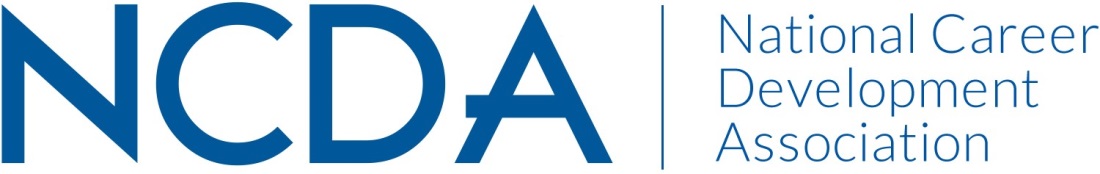 Learning Objectives
Differentiating WorkforceDevelopment from Education
The Purpose of WorkforceDevelopment
The History and Structure of the US Workforce Development System
Overview of the history of the workforce development system, from pre-Civil War to the current legislation
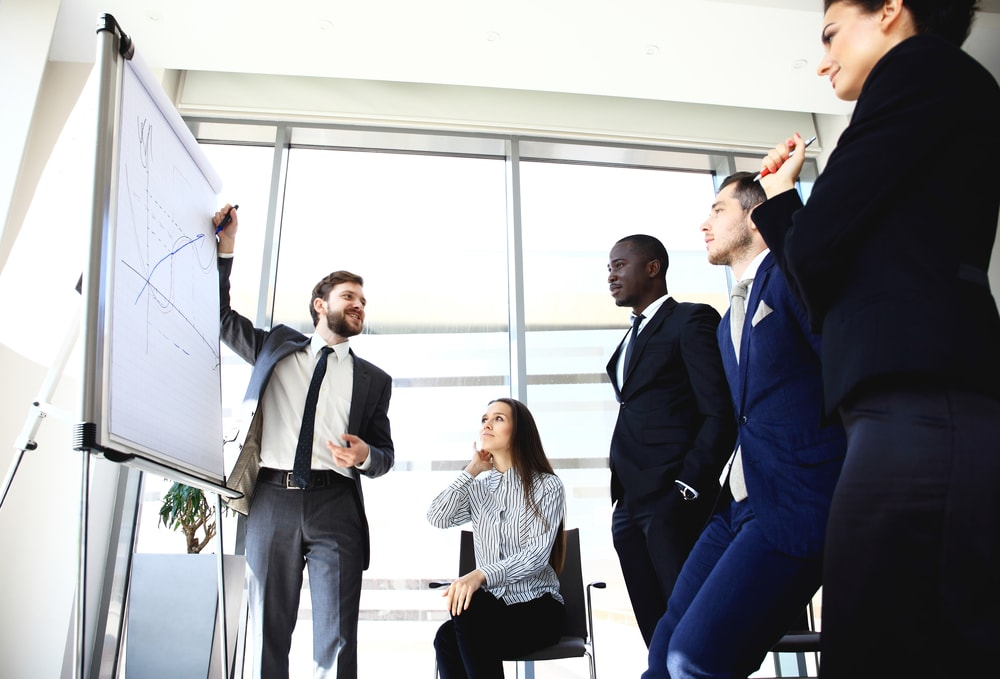 Core, Intensive and Training Services
Other Key Concepts from Workforce Investment Act (WIA)
Brief Overview of WIA: Titles I-V
Workforce Investment Boards
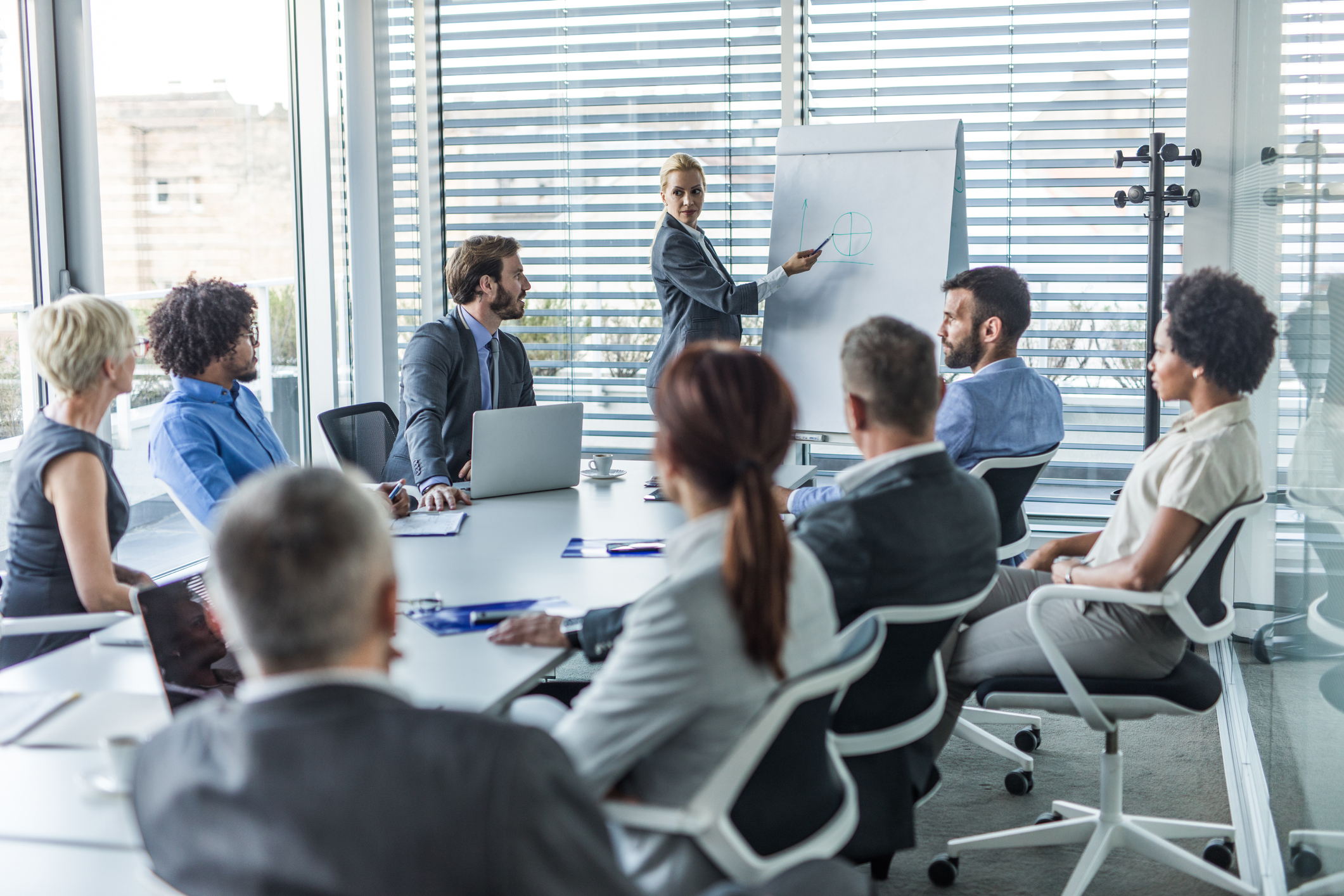 Workforce Innovation andOpportunity Act of 2015
Workforce Innovation andOpportunity Act of 2015
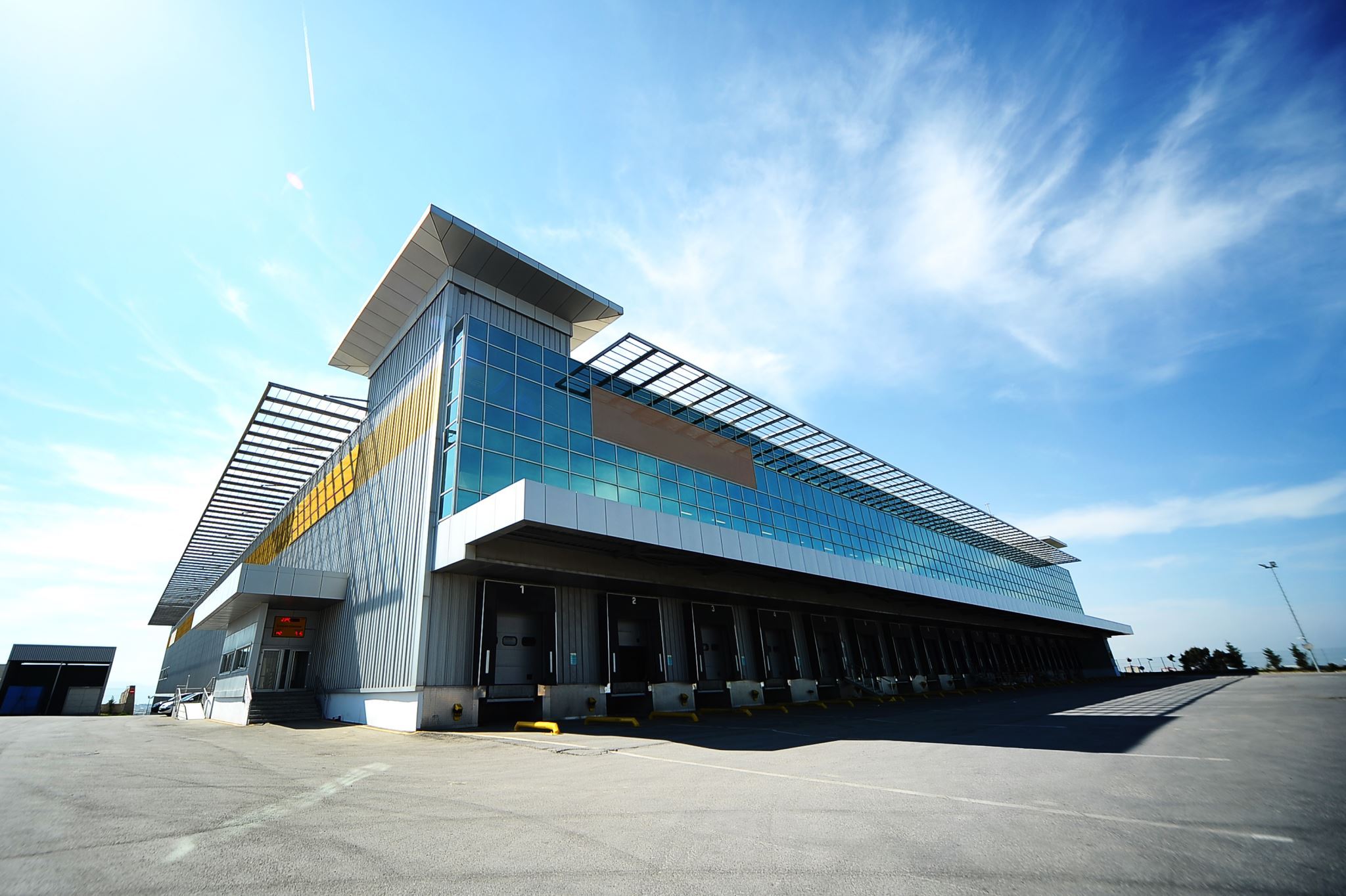 Structure of Current PublicWorkforce Development Programs
Workforce System Partners
Key Laws That Protect the Rights of the American Worker
Laws Enforced by the US Department of Labor
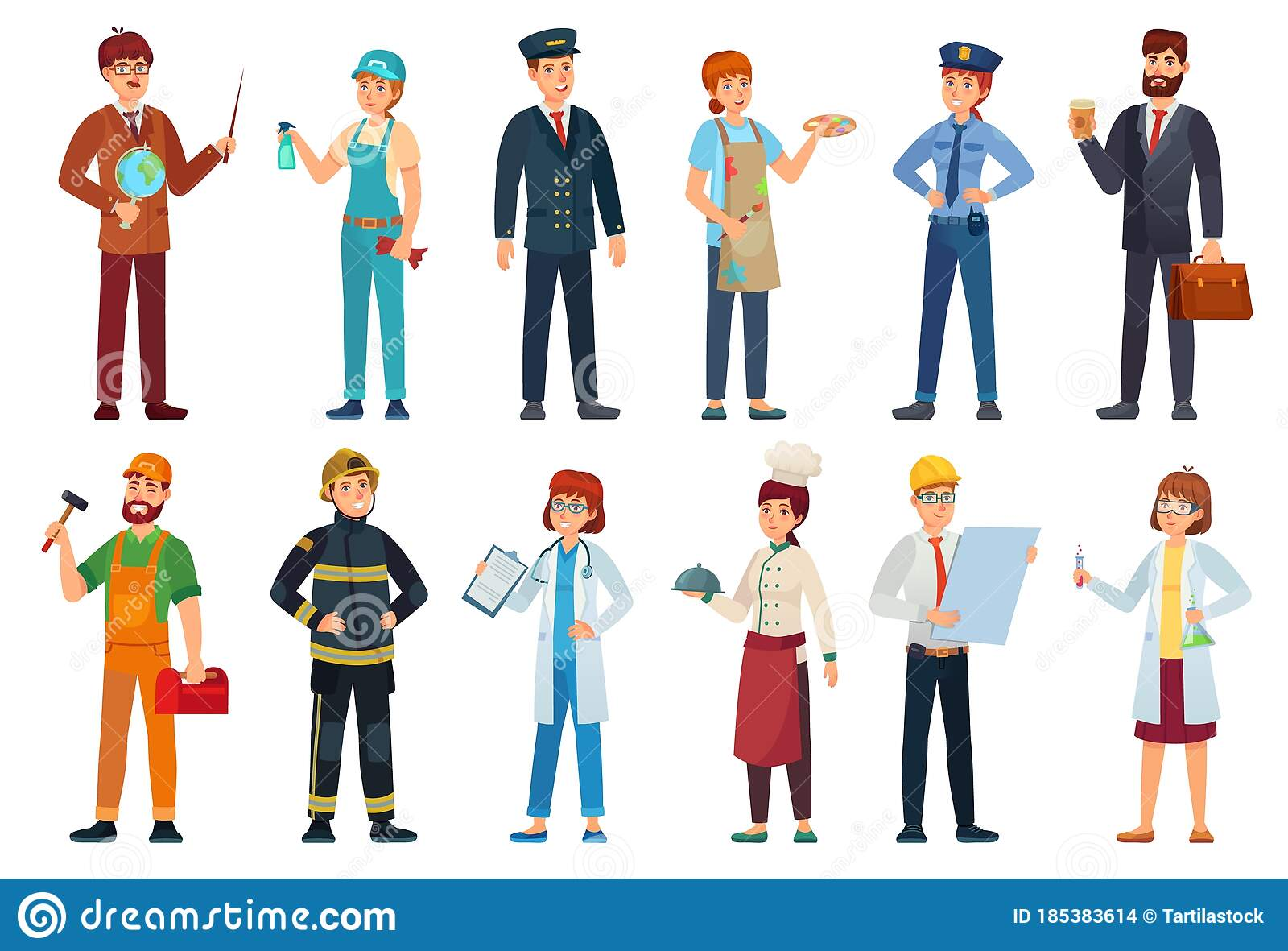